Chemická technika
03 – Doprava tekutin - kapaliny

Petr Zbořil
Obecné rysy
Δp mezi vtokem a výtokem
Předem vytvořený Δp 
Samospád (kapaliny)
Tlaková nádoba (plyny)
Čerpadlo 
u kapalin směr – hydraulický tlak
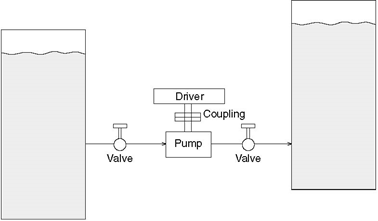 Energetické nároky
Energiedodaná = Energieužitečná + Ztráty 
Účinnost = Energieužitečná /Energiedodaná
Ztráty – podle typu tekutiny
Mechanické 
Volumetrické, tepelné – u plynů  
Hydraulické
Důležité charakteristiky (parametry)
Průtok – objem tekutiny za čas 
Tlak – jak velký hydraulický odpor musí být překonán – výtlačná výška
Liší se u jednotlivých typů čerpadel
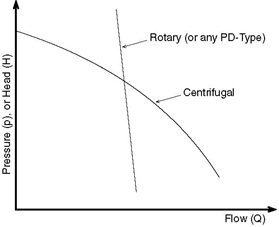 Čerpadlo

Objemové - Positive Displacement

Odstředivé
Typy čerpadel
Hydrostatická – objemová
Transport uzavřeného objemu mezi pevnou a pohyblivou částí
Pohyb vratný nebo rotační 
Hydrodynamická
Rotační odstředivá
Využití odstředivé resp. setrvačné síly 
Ostatní
Typy čerpadel
Hydrostatická – objemová
S vratným pohybem
Pístová, křídlová, plunžrová, vlnovcová, membránová
Rotační 
Zubová, lamelová, vřetenová, s rotujícími či odvalujícími písty
Peristaltická - hadicová
Kombinovaná
Typy čerpadel
Hydrodynamická – rotační
Odstředivá – radiální a diagonální
Axiální
Obvodová
Labyrintová
Kombinovaná
Typy čerpadel
Ostatní
Zdvižná – řetězová, šneková, korečková, zvedací kola
Proudová – ejektory, injektory, trkače
Plynotlaká – monžíky, pulzometry 
Mamutová 
Elektromagnetická
 
https://en.wikipedia.org/wiki/Pump
Čerpadla kapalin - objemová
Vratný pohyb pohyblivé části – pístu, přepážek aj. 
Schema pístového
čerpadla
Teoretický výkon
S . l . n
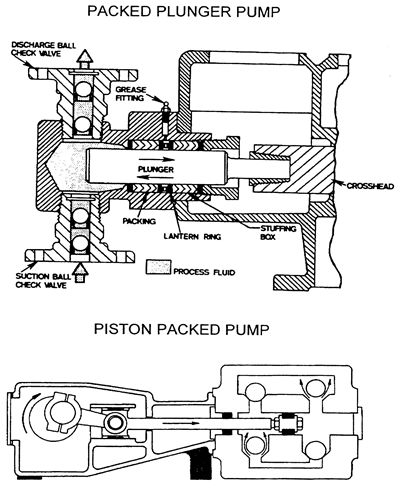 Čerpadla kapalin - pístová
Výhody
Velká sací výška
Velké tlaky (někdy problém)
Hospodárnější provoz a větší účinnost
Nevýhody 
Pulzace tlaku - kompenzace
Vysoké výrobní náklady
Koroze, opotřebení součástí (píst, ventily, sedla) – opožděné uzavírání 
Omezení (kaly, suspenze)
Bubliny v pístu – potrubí – problém
Čerpadla kapalin - pístová
Varianty a vylepšení
Vícečinná
Paralelní – trojčitá
Vícestupňová
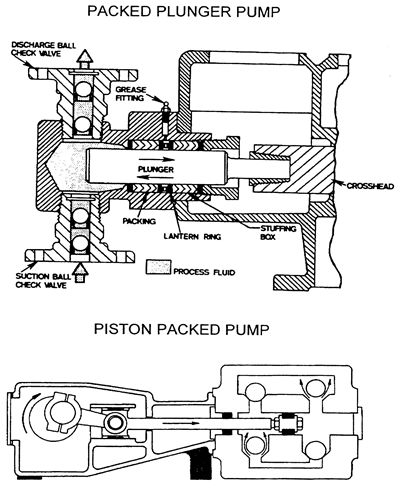 Čerpadla kapalin - pístová
Varianty a vylepšení
Regulace zdvihu
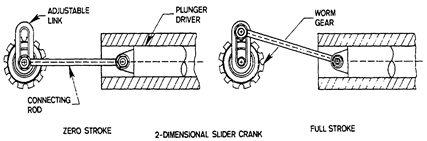 Čerpadla kapalin - pístová
Varianty a vylepšení
Kompenzace tlaku – vzdušník





Membránová – agresivní a hořlavé kapaliny
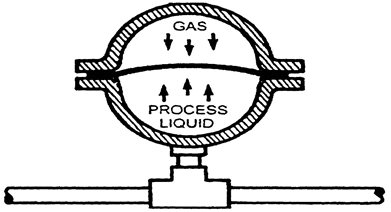 Čerpadla kapalin - objemová
Rotační
Pohyblivá součást – křídlo, závit
Nemají ventily
Menší objemy
Lopatkové kolo
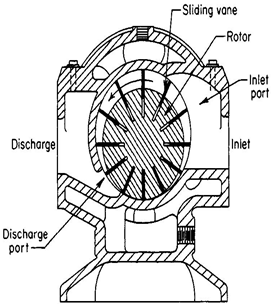 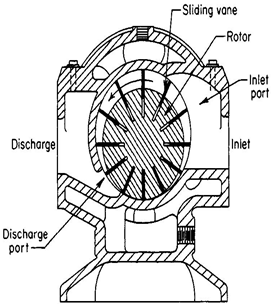 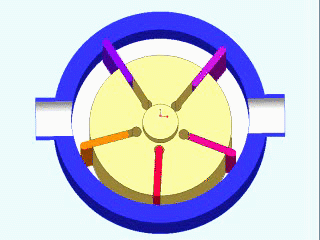 Čerpadla kapalin - objemová
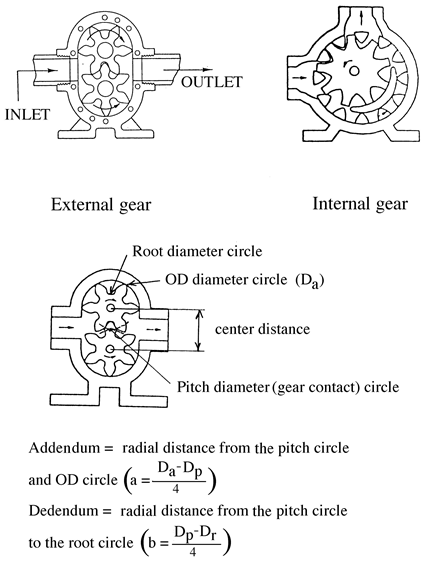 Rotační
Zubová
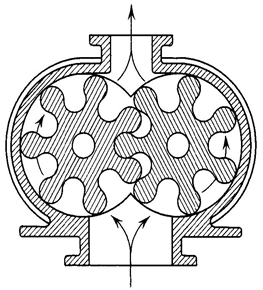 Čerpadla kapalin - objemová
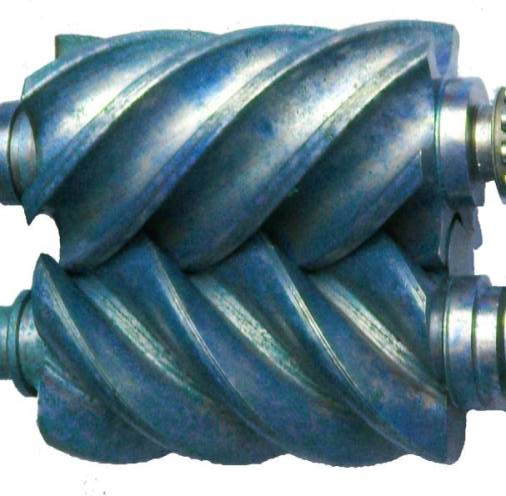 Rotační
Závit – „šnek“
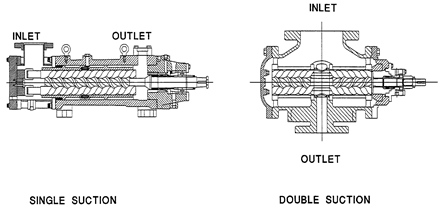 Čerpadla kapalin - objemová
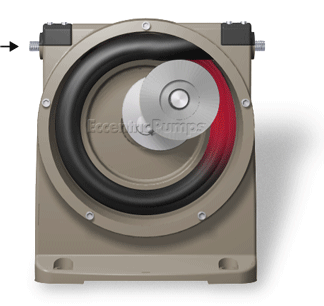 Rotační
Peristaltické
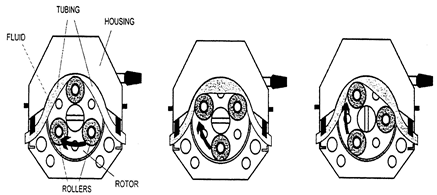 Čerpadla kapalin - odstředivá
Využití odstředivé síly
Rozdíl sil podle r
Sání menší, výtlak větší r




p1/g + v12/2g   =   p2/g + v22/2g  - ½ m (u22 – u12) kde u = .r
p1/g + v12/2g   =   p2/g + v22/2g  - ½ m.2 (r22 – r12)
(p2 – p1 )/g   =  (v12 - v22)/2g  +  ½ m.2 (r22 – r12)
(p2 – p1 ) =  (v12 - v22)r/2  +  ½ m.2 (r22 – r12)

z0 = v2/2g  + ΔP / γ + z = konst
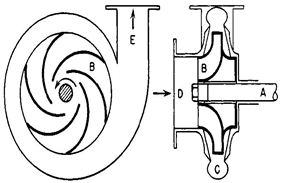 Čerpadla kapalin - odstředivá
Charakteristiky
Jedno i vícestupňová, ležatá, stojatá
+ Kompaktní, přímý pohon, nižší pořizovací cena
+ Nemají ventily  - velká vůle, suspenze, kaly
+ Snadné odlévání – těžko opracovatelné materiály
+ Zmenšený průtok při zvětšeném odporu
- Menší sací i výtlačná výška, menší tlaky
- Nutnost naplnit kapalinou
Čerpadla kapalin - odstředivá
Řez čerpadlem
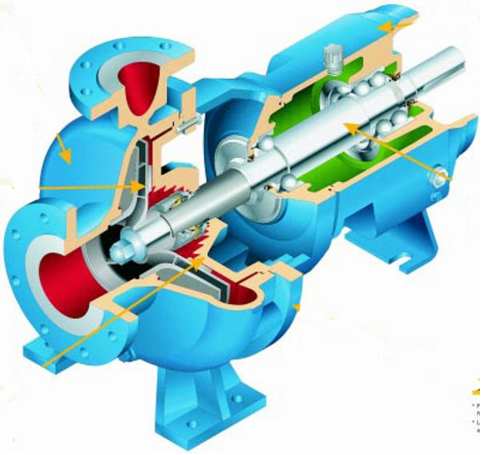 Čerpadla kapalin - odstředivá
3stupňové čerpadlo – výkres
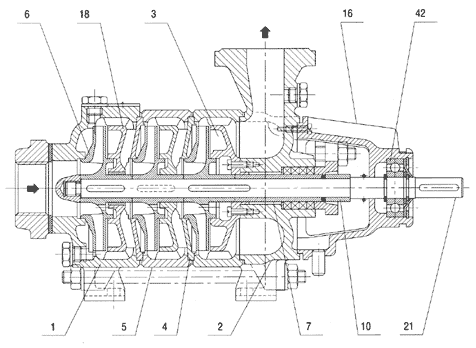 Proudová
Injektory a ejektory
z0 = v2/2g  + ΔP / γ + z = konst.
Energie – potenciální x kinetická – S = konst.
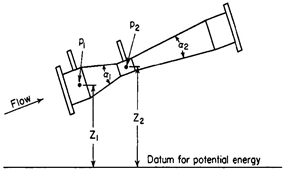 Proudová
Hnací medium
Plyn – mísení a rozpad směsi
Kapalina – podle misitelnosti 
Funguje 
vzájemně
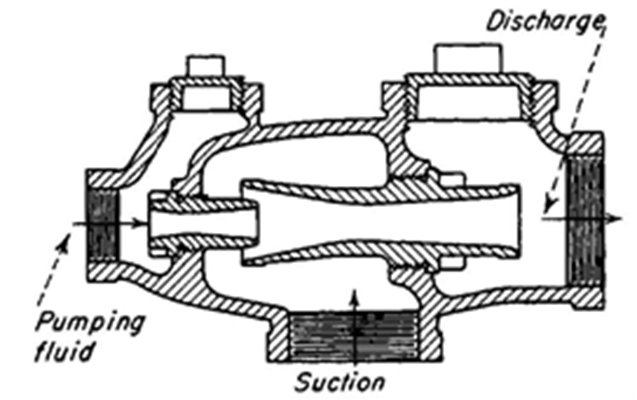 Jednoduché
Malá účinnost
Mamutová čepadla
Čerpání kapaliny proudem plynu
DP – různé hodnoty r kapaliny a pěny
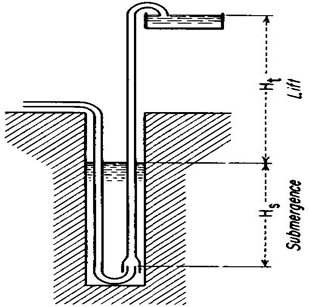 Mamutová čepadla
Charakteristiky
+ velmi jednoduché
+ žádné mechanické – otáčivé součásti
+ pracují dobře i při vyšších teplotách (kdy odstředivá nesají)
- malý výkon a účinnost
- nutný zdroj stačeného plynu (kompresorová stanice)
Monžíky
Tlaková nádoba naplněná kapalinou
Výtlak stlačeným plynem (vzduch aj.)
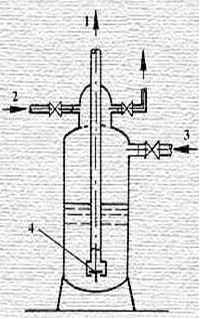 1 – výtlačné potrubí kapaliny
2 – stlačený plyn + výpust ev. vakuum
3 – přítok kapaliny
4 – vstup do výtlačného potrubí, sítko, ventil aj.
Monžíky
Malá množství, speciální případy
Agresivní a hořlavé kapaliny
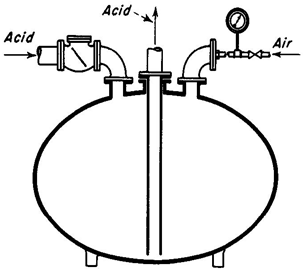 Přítok samospádem x podtlakem
Regulace hladiny – plovák apod.
Inertní plyn
Pulzometry
Pohon tlakovou parou
Sání podtlakem – kondenzace páry vstřiknutím vody
Dvoukomorová uspořádání